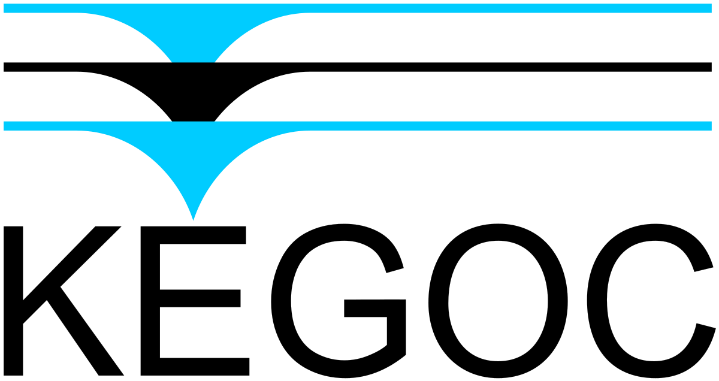 О функционировании ЕЭС РК в рамках новой модели рынка
г. Астана, ноябрь 2023 года
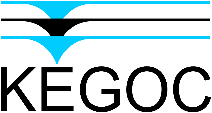 Роль АО «KEGOC» в новой модели ОРЭ и БРЭ
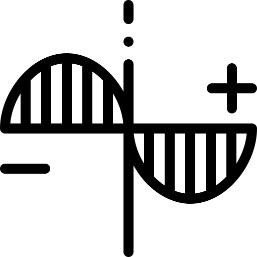 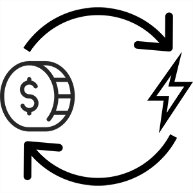 Балансирующий рынок электроэнергии
Новая модель ОРЭ с Единым закупщиком электроэнергии
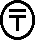 Физическое урегулирование дисбалансов
Подготовка информации для проведения торгов между энергопроизводящими организациями
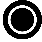 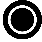 Подготовка информации для проведение торгов между цифровыми майнерами за квотированный объем
Организация параллельной работы с энергосистемами сопредельных стран
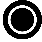 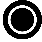 Техническая экспертиза суточного графика
Формирование фактических величин производства-потребления электроэнергии
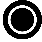 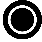 Определение требуемых объемов импорта
Формирование первичной информации для расчета цен на БРЭ
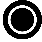 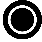 1
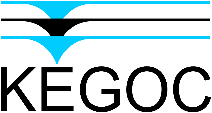 Новый механизм поставки и передачи электроэнергии на ОРЭ
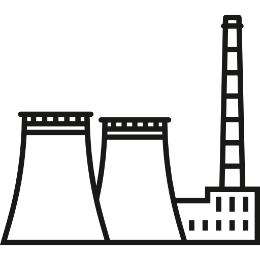 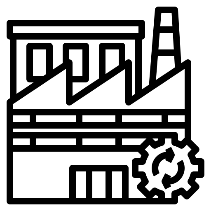 НЭС
(услуга по пользованию)
НЭС
(услуга по пользованию)
Крупные
потребители
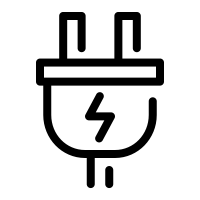 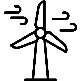 ЭСО
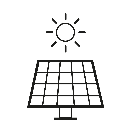 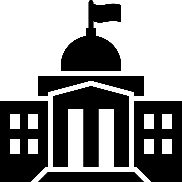 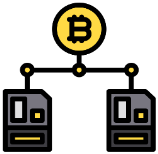 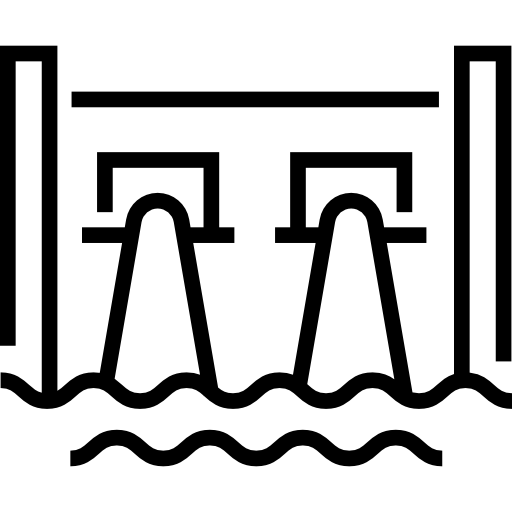 Цифровые майнеры
Единый закупщик электроэнергии
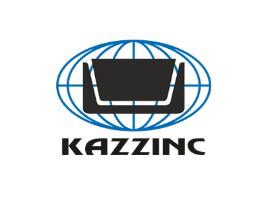 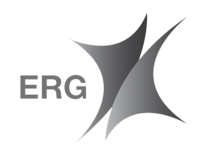 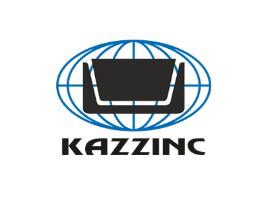 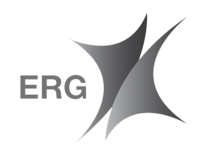 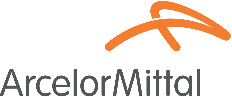 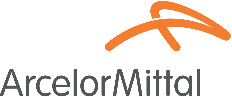 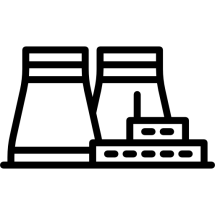 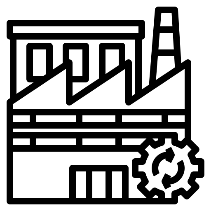 НЭС
(услуга по передаче)
+ импортеры, условные потребители
+ импортеры, условные потребители
2
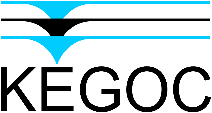 Балансирующий рынок электроэнергии
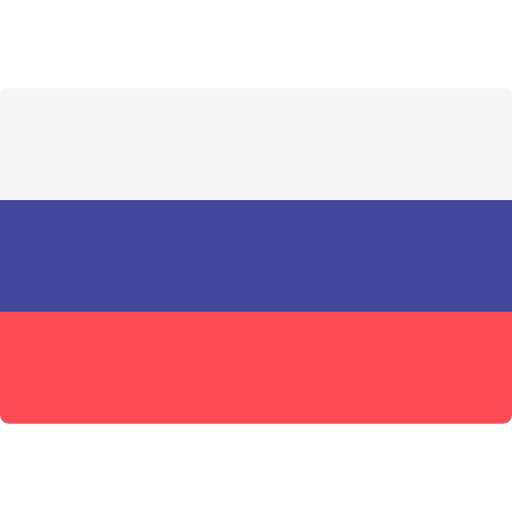 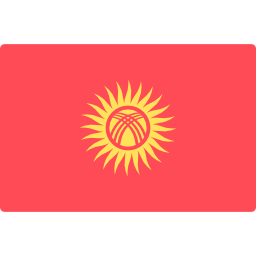 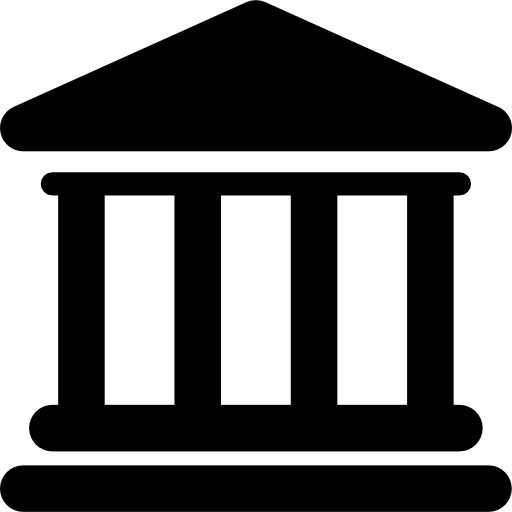 Дисбалансы на границе ЕЭС РК с сопредельными энергосистемами
Активация заявок субъектов
на балансирование
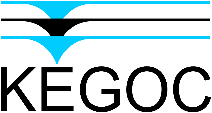 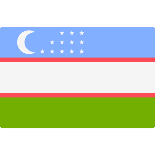 Cубъекты, допустившие отклонения
Системный оператор ЕЭС РК
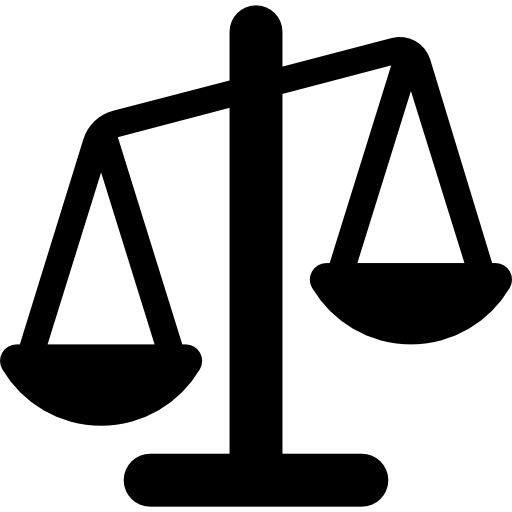 Расчетный центр БРЭ
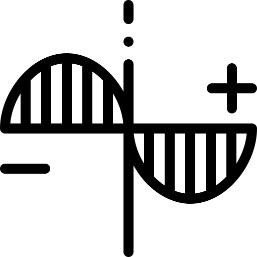 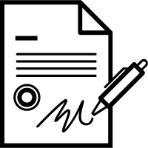 Прорабатывается вопрос почасового учета отклонений с РУ, КР
Отклонения на границе с РФ урегулируются в рамках договора о почасовых внеплановых объемах
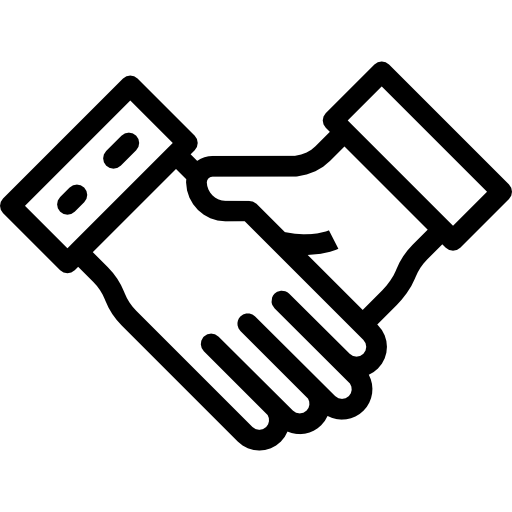 3
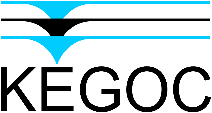 Аппаратно-программный комплекс «Система БРЭ»
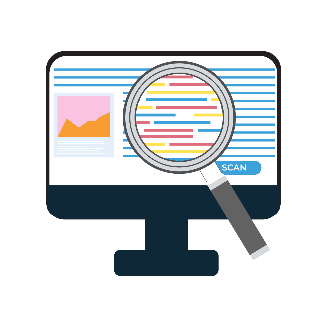 Система БРЭ
https://bems.kegoc.kz
Ежедневное взаимодействие со свыше 500 субъектами
19.05.2023 г.
Согласование окончательных требований (KEGOC, КОРЭМ, РФЦ)
31.03.2024 г.
Планируемое завершение Этапа 2
21.03.2023 г.
Начало разработки (Этап 1)
01.07.2023 г.
Запуск новой модели рынка
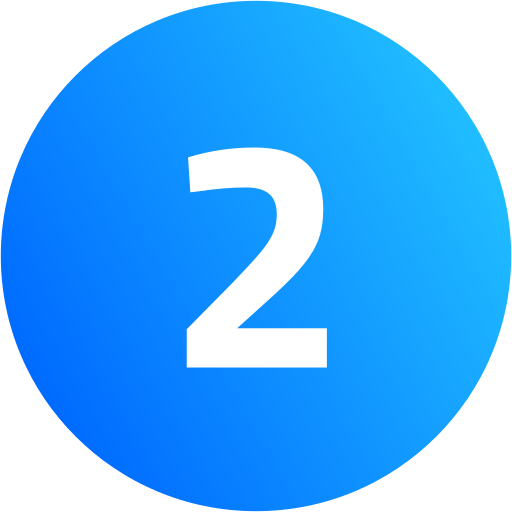 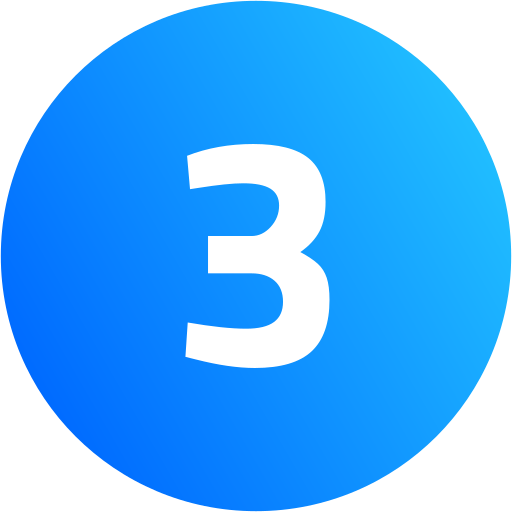 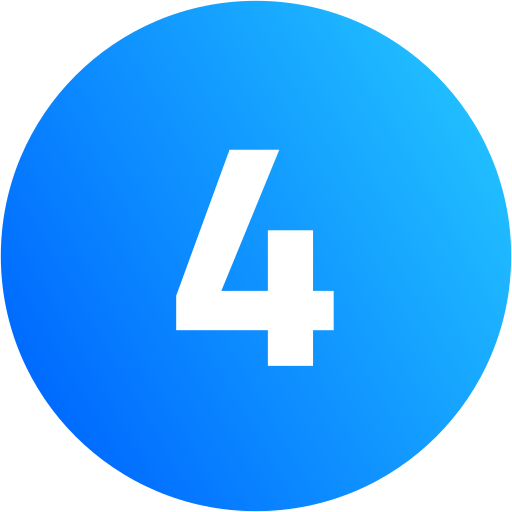 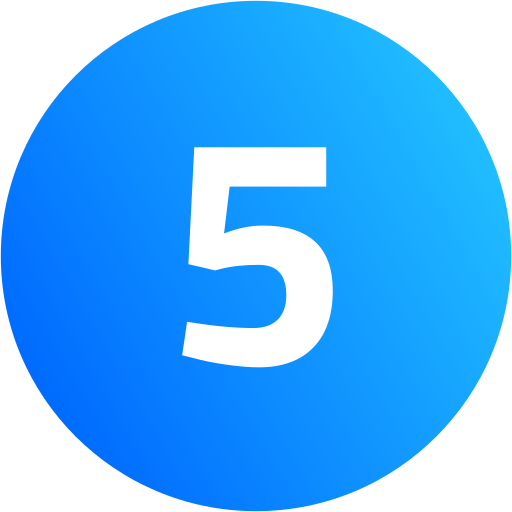 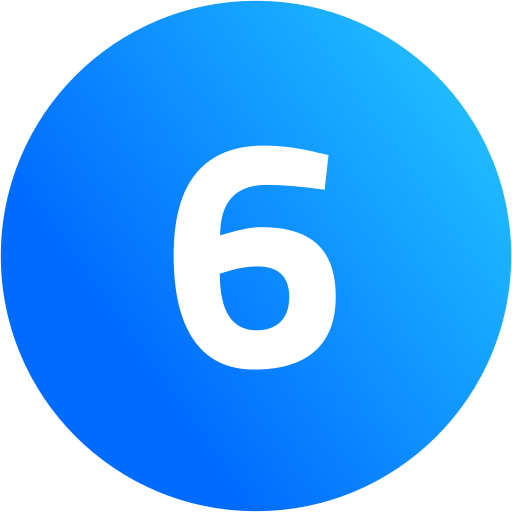 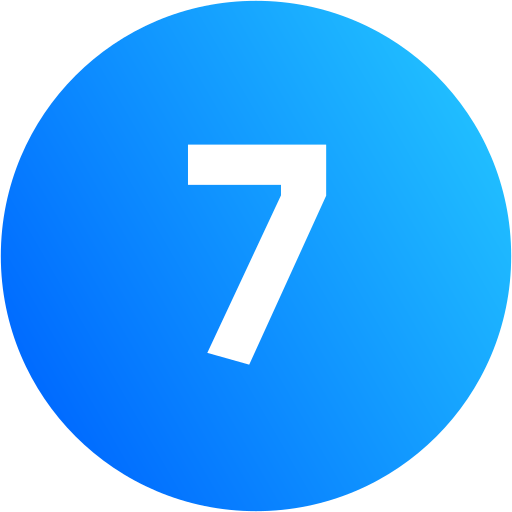 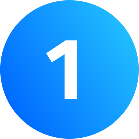 19.04.2023 г.
Подписание Закона Главой государства
30.06.2023 г.
Утверждение подзаконных НПА
31.07.2023 г.
Завершение Этапа 1
4
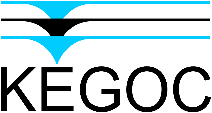 Эффект ввода новой модели ОРЭ на планирование потребления
Потребители получили возможность планово заявлять реальное потребление с учетом кривизны собственного суточного графика.

При этом профиль фактического потребления в ЕЭС РК не изменился.
5
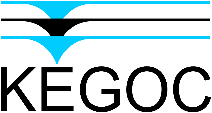 Вывод в плановый ремонт генерирующих установок электростанций
Плановая ремонтная мощность, МВт
Организация планового импорта электрической энергии позволила своевременно вывести в плановый ремонт генерирующее оборудование электростанций
6
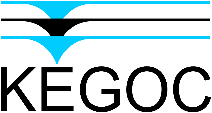 Недозагрузка генерации в условиях приоритетной покупки
В условиях наличия приоритетной покупки, ряд электростанций не могут продать технический минимум в связи с недостаточностью ночного спроса, что приводит к неэффективным режимам работы электростанций, либо к отклонениям на границе ЕЭС РК.
2 450 МВт
Экибастузская ГРЭС-2, 758 МВт
ГТЭС Батыс Пауэр, 70 МВт
ПГТЭС Карабатан, 120 МВт
ГПЭС Жанаозен, 10 МВт
ГПЭС АРБЗ, 8 МВт
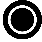 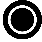 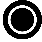 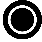 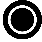 Предложение:
на законодательном уровнем закрепить покупку технического и технологического минимумов в рамках приоритета у энергопроизводящих организаций с разработкой соответствующей методики их определения
7
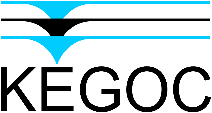 Некорректные экономические сигналы для потребителей
Отклонения от плана до публикации цен на ОРЭ и БРЭ
(июль-август)
Отклонения от плана после публикации цен на ОРЭ и БРЭ
(сентябрь-октябрь)
100-200
~ 1 000
МВт (в ночные часы)
МВт
Тариф в ночные часы
БРЭ
Единый закупщик
~ 13,6 ₸/кВтч
~ 9 ₸/кВтч
Предложение:
изменение подходов ценообразования на БРЭ путем исключения возможности покупки дисбалансов стоимостью ниже расчетной цены Единого закупщика электроэнергии
8
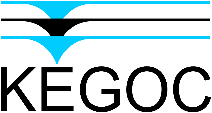 Низкий уровень оснащенности АСКУЭ
На сегодняшний день АСКУЭ оснащены только 40% субъектов ОРЭ.
Предложение:
внедрение в законодательство штрафных санкций для субъектов, не оснащенных АСКУЭ
9
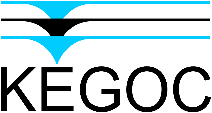 Благодарим за внимание!